Welcome To My Class
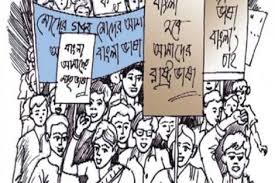 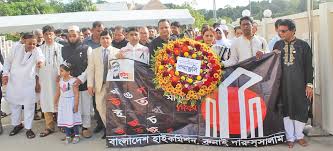 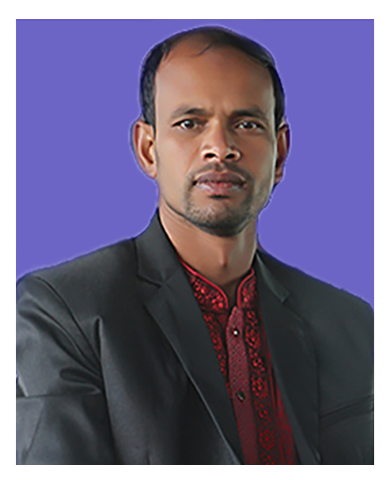 Presented by-
Mottalib  Hossain

Assistant Teacher (English)
Shambhudia M.LHigh School.
Mobile: 01723-457771
Email: m.mottalib95@gmail.com
Events And Festivals
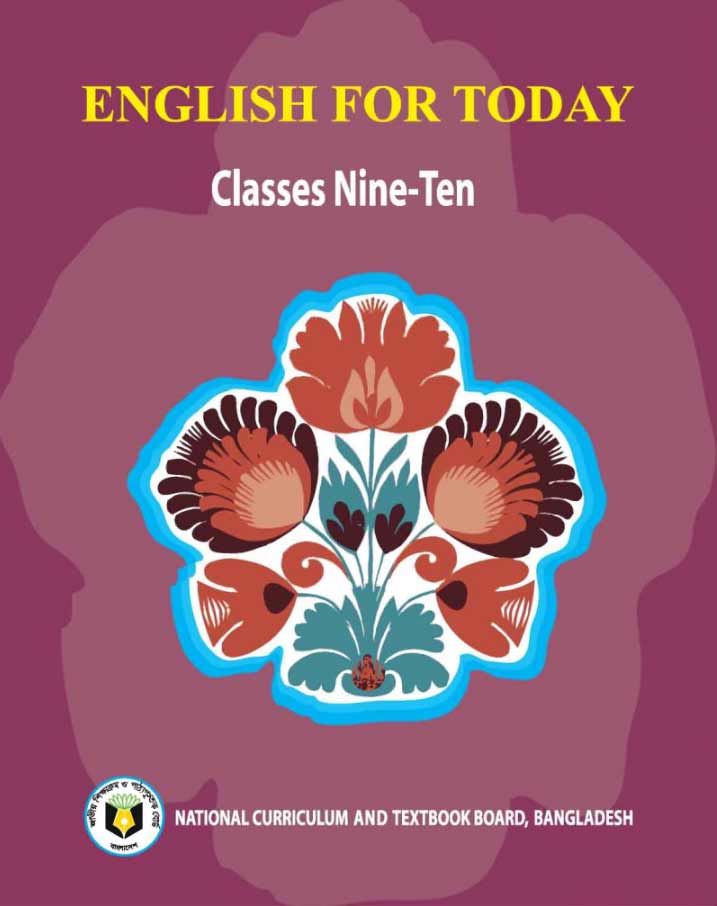 Subject: English 1st Paper
Unit :3, Lesson: 4
Look at the photoes
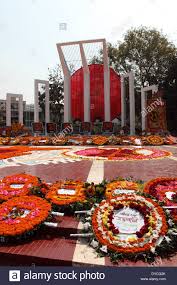 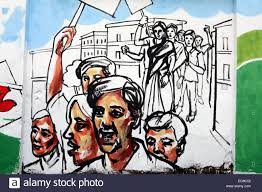 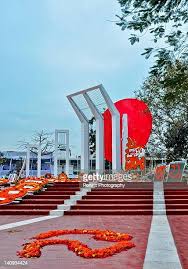 What is this Institution?
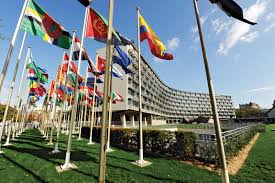 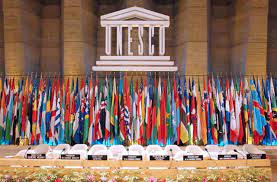 Why Was it built?
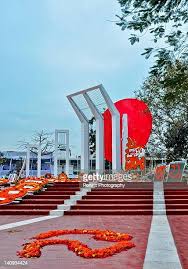 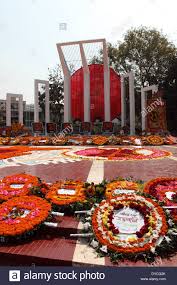 Learning Outcome
Ss will be able to .........

* Read and understand the text
* Learn infer meaning 
* Ask and answer questions.
* Write a Paragraph about International Mother Language Day.
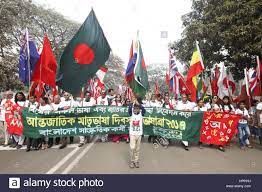 21 February is observed as shaheed Dibosh every year throughout the country in remembrance of the martyrs of language movement of 1952. The commemoration begins at the early hours of the day with mourning songs that recall the supreme sacrifices of our language martyrs. People wear black badges and go to the Shaheed Minar in barefoot processions, singing mourning songs. They place wreaths at the minar . Many of them visit the graves of the martyrs at Azimpur graveyard and pray for them. They also attend various programmes organized in remembrance of language martyrs.
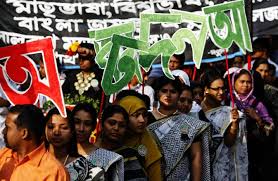 Wreath – An arrangement of flowers in circular shape
Graveyard – a burial ground
Barefoot – Foot without shoes
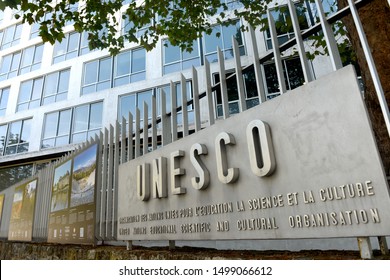 The UNESCO ( United nations Educational, Scientific and Cultural Organization) on 17 November in 1999 proclaimed February 21 as the International Mother Language Day in recognition of the sacrifices of the martyrs for the rightful place of Bangla. Two Bangladeshi expatriates living in Vancouver in Canada, Rafiqul Islam and Abdus Salam , sent a proposal to Kofi Anan , the then secretary general of United Nations. They requested him to declare 21st February as the International Mother Language Day.
Proclaim – Announce publicly
Expatriates – A person who lives outside their native 
                        country
Declare -  annonce
They added that the decision will honour and save all extinct languages of the world. As per their logical expectations Prime Minister Sheikh Hasina then took prompt initiative by sending formal proposal to UNESCO. Finally, on 17 November 1999, UNESCO  declare 21st February  as the International Mother Language Day . The day is now annually observed worldwide to promote awareness of linguistic and diversity and multilingualism.
Extinct – No longer in existence
Prompt – Active
Linguistic – Relating to language
Diversity – Variety
Multilingualism – Practice of using several language
Promote -  Declare
Pair work
Answer the question

What did the UNESCO proclaim on 17 November, 1999?
Why is the day is now annually observed worldwide?
How do people celebrate Shaheed Dibosh?
People place wreaths at the minar . What does wreath symbolize.? 
Rafiqul Islam and Abdus Salam were basically Canadian citizen?
      Explain in 2/3 sentences.
Pair work
Fill in the blanks

21 February is (a) ……. As the International Mother Language Day not only in Bangladesh, but also in worldwide. We (b) …… this day as Shaheed Dibosh every year. The people of Bangladesh observe the day with © …. Songs to (d) …. Respect to the martyrs. They go to the Shaheed Miner   (e) ….. To the martyrs.
Group Work
Choose the best answers

The Shaheed Dibosh begins with … songs
       i)  mourning  ii) morning  iii) happy iv) chorous 
2. People  go the Shaheed Minar ….
 i)  to sing  ii) to dance iii) to show respect iv) to lament
3. What does black badge symbolize ….
 i)  courage  ii) sadness  iii) disrespect iv) joy
4. The word diversity means
 i)  similarity  ii) variety  iii) likeness iv) comparision
5.Supreme sacrifice means 
 i)  utter  ii) suicide  iii) highest iv) at any cost.
Home Work
Write an e-mail to your friend about “ how do you celebrate International Mother Language Day”.
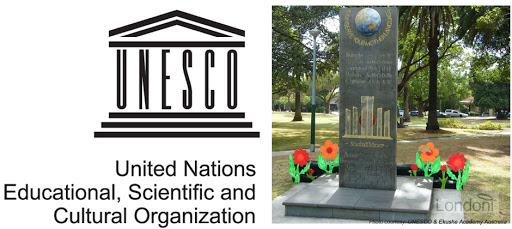 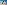 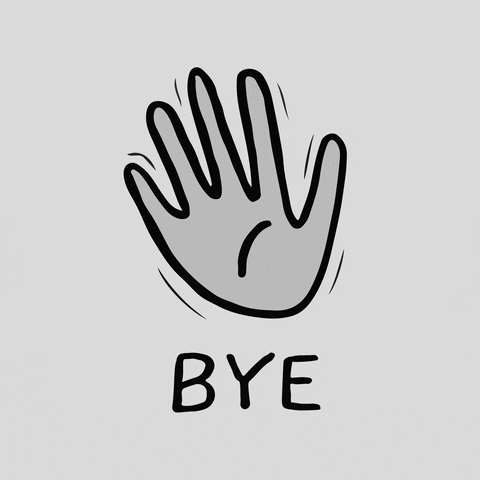 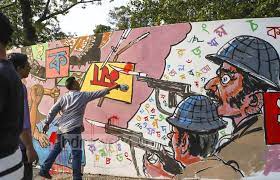